Fall final exam review
2012
Problem 1
How many significant digits are in this measurements: 

A. 0.00000320cm
B. 4.20cm
C. 5.00 x 107cm
D. 439 000 cm
Solution:
A. 3
B. 3
C. 3
D. 3

If decimal is present read left to right; no counting until first non zero digit.
If NO decimal is present read right to left; no counting until first non zero digit.
In scientific notation; ignore the x10x
problem 2
An element has an atomic number of 94 and a mass number of 210. 
 How many protons, neutrons and electrons are in a neutral atom of the element?
solution
A=P=E   ; atomic number = protons= electrons 
For every + = -    so there is a neutral atom

M-A=N ; mass number – atomic number = neutrons


Atomic # = 94 	                                 210
 		           P+ = 94           	- 94_ 
		           e- = 94     	  	116n0
Problem 3
What is the mass of a 250 mL sample of zinc with a density of 7.14 g/mL
solution
(7.14)(250) = 1785 g = 1800g  

*final answer can only have  2 sig figs
Problem 4
Name the element represented by the following
electron configuration:  1s22s22p63s1.
solution
Na sodium
Problem 5
Draw Lewis Dot Diagrams for each.  
a.  Sodium		b. Calcium c. Nitrogen		 d.  Sulfur
solution
Dots= valance electrons
Valance electrons = group #
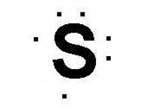 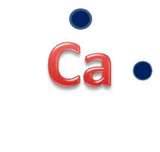 Problem 6
A polar covalent bond is found in which molecule:
a.  H2		b. NaCl		c.  H2O
solution
Water of course! Water is the most polar compound on earth! 

Also: 
 a.  H2= diatomic; equal electro negativities 
b. NaCl= ionic; transfer electrons m/nm combo
c.  H2O= bent shape
Problem 7
.  Which one of the following is a pure substance and composed of only one substance?  
a. sugar		b. sugar water		c. jolly ranchers
Solution sugar!!!
Problem 8
Which substance can be decomposed by a chemical change?  NO, Ni, No
solution
NO is the answer because it is chemically bonded. The other two choices were just elements, so there is nothing to separate.
Problem 9 what does W represent?
Solution
Alkali family!
Problem 10
What is the formula for lead (II) fluoride?
Solution
PbF2